WELCOME
Fairfield Ludlowe High School
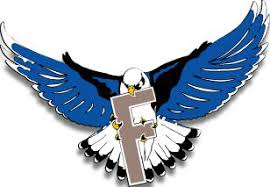 Junior Post High School
Planning Information Night
School Counseling Department
Director of Pupil Service & Counseling: Vanessa Montorsi
College & Career Center: Alice Gorman








School Counseling Intern: Jessica Krzeminski
Post-Secondary Options
Four-year college 

Two-year college 

Vocational training 

Military 

Gap Year
[Speaker Notes: Two-year college - certificate and specialized job training; cost; transition; transfer credits to four-year colleges.
Vocational training - more focused and practically oriented learning experience (i.e. automotive; manufacturing; computer; cosmetology).
Military - i.e. Service Academies; ROTC; National Guard; Simultaneous Membership Program; enlistment with delayed college study. 
Gap Year - structured programs for graduated seniors; travel, career exploration, volunteerism.]
Junior Timetable (January - May)
Register for SAT and/or ACT in the spring. FLHS code is 070187.
CT School Day Test Day April 9, 2019
Schedule Junior Family Meetings between January 14–April 12  
Attend Southern CT College Fair on April 4, 2019 from 4-8 pm at Webster Bank Arena 
Arrange for college visits and/or interviews during the summer.
If you are going to participate in D1 or D2 athletics, you must register with the NCAA Eligibility Center. http://web1.ncaa.org  
Ask 2 teachers to write you a letter of recommendation for the fall.
Compile resume/list of activities, jobs, and community service ventures.  
Begin to outline possible college essays.
[Speaker Notes: Schedule with secretary individual meeting with counselor in January.
SAT and SAT Subject Tests April-June
SAT Subject Tests for Early Decision.]
College Admissions Options
Early Decision I & II: typically on or around 11/1 - BINDING; if not admitted, can apply ED II in January.
Early Action I & II: typically on or around 11/1- if accepted, not obligated to commit until May 1; EA II - apply early in or around  January.
Regular: application deadlines typically fall between November and February.
Rolling: apply any time during September - July period.
Open: community colleges, online. 
Restricted Early Action: non-binding but restricted from sending any other early applications until after decision given.
[Speaker Notes: Early Decision - apply on or before 11/1; agree to attend this school if accepted and must withdraw all other applications. If not admitted, apply ED II in January. Explain what “binding” means. 
Early Action - EA I - apply on or before 11/1; applying only to top-choice school; can apply to more than one university. Flexibility in decision.
Regular - notified of college’s decision at beginning of April and asked to commit by May 1.
Rolling - admission granted on first-come, first-serve basis so submit application ASAP; no limit.
Open - nearly all students accepted provided HS diploma or GED.
Restricted Early Action - student may not apply to any other private schools’ program except the following above. Has until May 1 to decide if want to attend.]
How Colleges Review Applications
Application
Student Essay
Extracurricular activities - athletics, performing arts, clubs, work, volunteer

Transcript
Standardized Test Results:
SAT/ACT
Subject Tests (if necessary)
Teacher and Counselor Recommendations
Demonstrated Interest
Interview (if offered by institution)
Special talents, unusual achievements, alumni relations
[Speaker Notes: Decided to not have a Transcript slide due to changes next year being made to GPA...]
College Search - Naviance
Get involved in the planning and advising process - build a resume; manage timelines and deadlines for colleges and careers.
Research careers
Research colleges - compare GPA and standardized test scores to determine safety/target/reach schools.
Research gap year opportunities and summer programs
Sign up for college visits 
Research scholarships - local, regional, and national.
College Visits
FLHS Offers:
College visits at the College and Career Center - sign up on Naviance
Opportunity to meet with College Representative and ask questions.
When visiting campuses consider:
Size and location
Academics
Student Body
Student Life/Services
Admissions
[Speaker Notes: Demonstrate: College search, Signing up for College Visits 
Hyperlink will connect to Naviance to demonstrate signing up for college visits; attend sessions at the College Career Center.
College Visits 
Be Realistic
Don’t limit yourself]
Standardized Testing
PSAT
SAT – with or without Writing section
SAT Subject Tests
ACT – with or without Writing section
AP Exams
TOEFL
Test Optional Colleges (www.fairtest.org)
[Speaker Notes: Few schools require the writing test. 
Fairtest.org]
SAT & ACT Dates 2019
Financial Aid
Submit as early as October 1, 2019 (recommended)
Financial Aid Night – Fall 2019
FAFSA - www.FAFSA.gov
FAFSA4caster-https://fafsa.ed.gov/FAFSA/app/f4cForm?execution=e1s1
CSS Financial Aid Profile - https://profileonline.collegeboard.org
Smart Guide to Financial Aid - www.finaid.org
Expected Family Contribution (EFC) - http://bigfuture.collegeboard.org
Net Price Calculator (on each individual college website)
National Programs - National Merit Scholarship and Military
[Speaker Notes: Financial Aid Night - TBD
Naviance - Scholarships that have been sent to FLHS are all listed in Naviance. 
FAFSA - file after October 1st (www.FAFSA.gov)
CSS Financial Aid Profile - available in counselor’s office or College Career Center or online. https://profileonline.collegeboard.org. This is a private school application.
Smart Guide to Financial Aid (www.finaid.org)
Expected Family Contribution (EFC) (http://bigfuture.collegeboard.org)
Net Price Calculator (On each individual college website)
National Programs - National Merit Scholarship and Military]
Student Athletes
NCAA Division I or II Eligibility: Students wishing to play Division I or II athletics must file online with the NCAA Eligibility Center: www.NCAA.org/playcollegesports.

SAT Scores must be sent directly from College Board to the Eligibility Center. The NCAA code is: 9999

NCAA Sliding Scale GPA & SAT/ACT Requirements: https://www.ncsasports.org/ncaa-eligibility-center/ncaa-sliding-scale
[Speaker Notes: Cost is $90]
Looking Ahead to September 2019
Senior Parent Chat 

Large group Senior Student Meeting 

Sign-up for Fall SAT/ACT (if necessary)

Individual Senior Meeting with student
[Speaker Notes: Specified dates TBD]
Frequently Asked Questions
How many colleges should I apply to?
In general, we suggest submitting applications to 5-8 schools. Those schools should include 2-3 target, 2-3 favorable or “safety,” and 1-2 reach.
How many days of school can my child miss to visit colleges?
Absences are considered excused but make sure visits do not have an adverse effect on child’s grades. Depending on your schedule, the best time to visit is during February/April break. 
Does it matter how far in advance of the application deadline my child sends in the application materials?
We advise you to set an artificial deadline two weeks in advance of college’s application       deadline. 
How does my child send his/her SAT/ACT scores to colleges?
	Log on to www.collegeboard.org and/or www.actstudent.org
Frequently Asked Questions (Continued)
Will it make a difference whether I use the Common Application or the college’s own application?
No. Colleges who use the Common Application have voluntarily agreed to accept it in lieu of their own. However, many who take the Common Application require their own supplement as well. 
How do we motivate our child to take control of the process?
Students should own the process. Some students, for a variety of reasons - stress, feeling overwhelmed, fear - display resistance to owning the process. It is important that parents provide their child with support by affirming their sense of self-worth, not by taking over the application process. Contact your child’s counselor for advice if this continues to be an issue.
Frequently Asked Questions (Lastly...)
What grades are on the transcript? 
All final grades for each year of your child’s attendance here at FLHS. 
How do I narrow down my choices when applying to college?
Size, location, cost and major are four essential factors when deciding which colleges to apply to.
Any additional QUESTIONS?
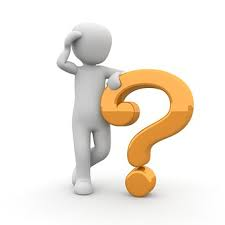 [Speaker Notes: If no time, have parents write down questions and bring them to your individual meeting.]